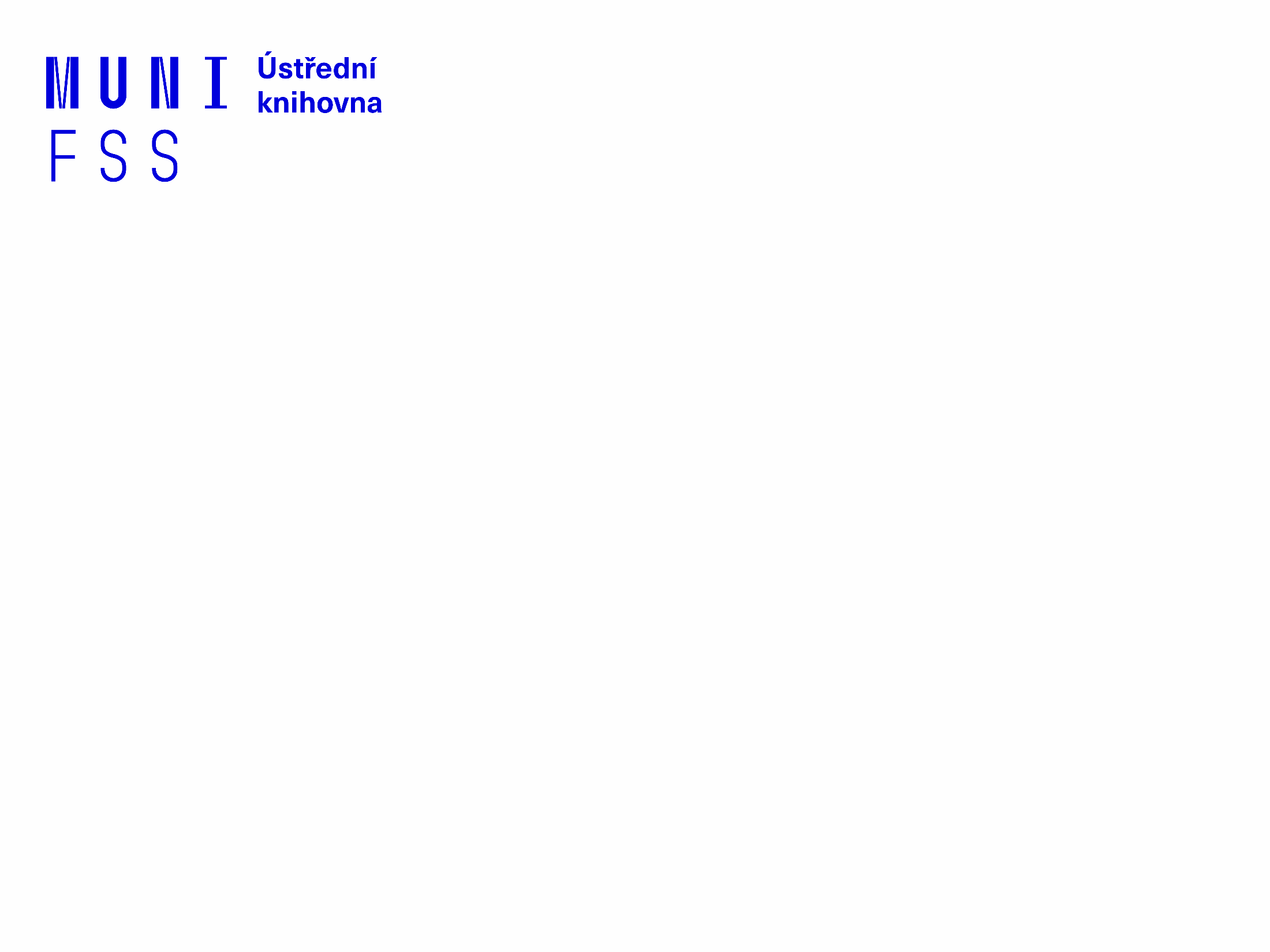 Informační zdroje pro studenty SOC
Mgr. Dana Mazancová, DiS.
Brno, 22. října 2019
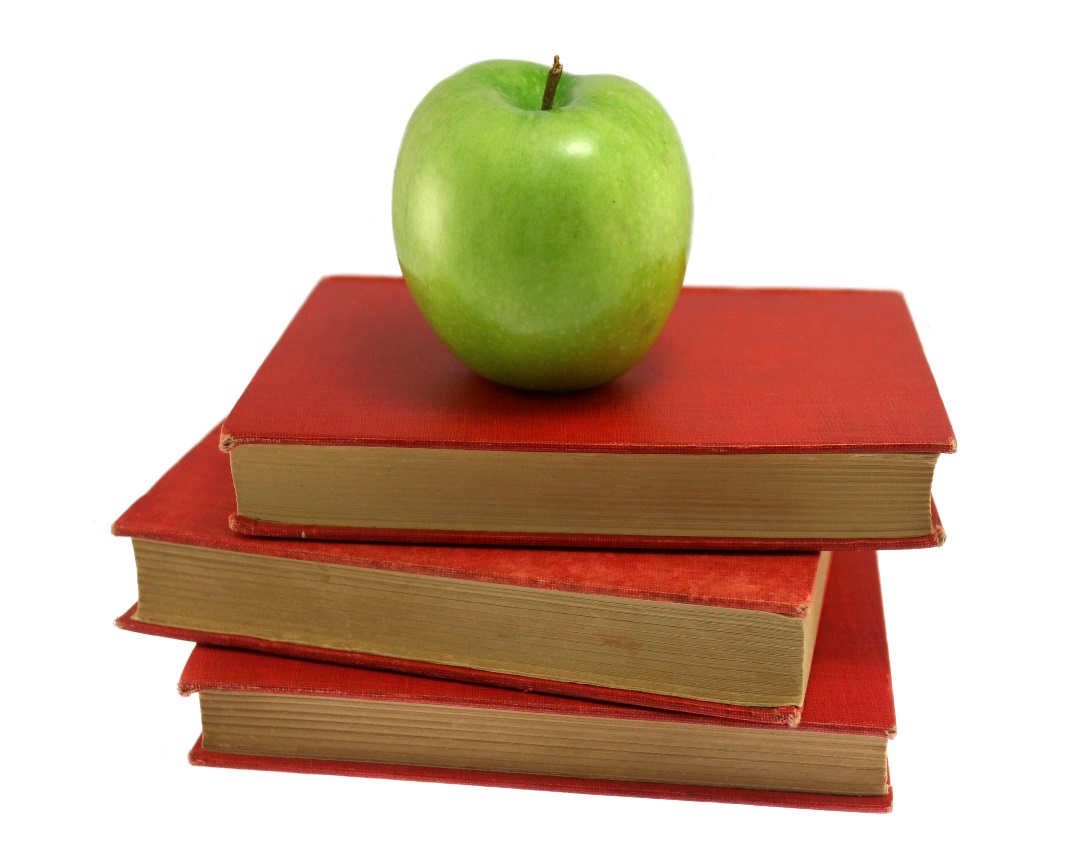 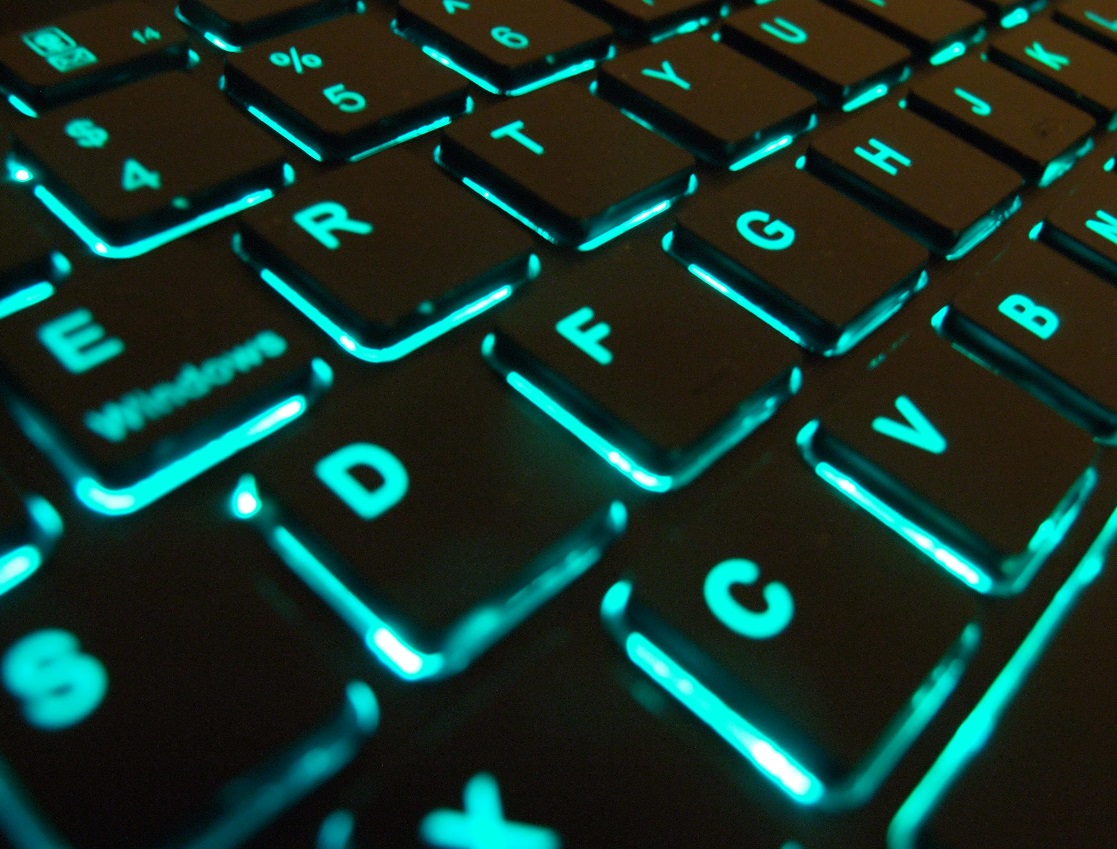 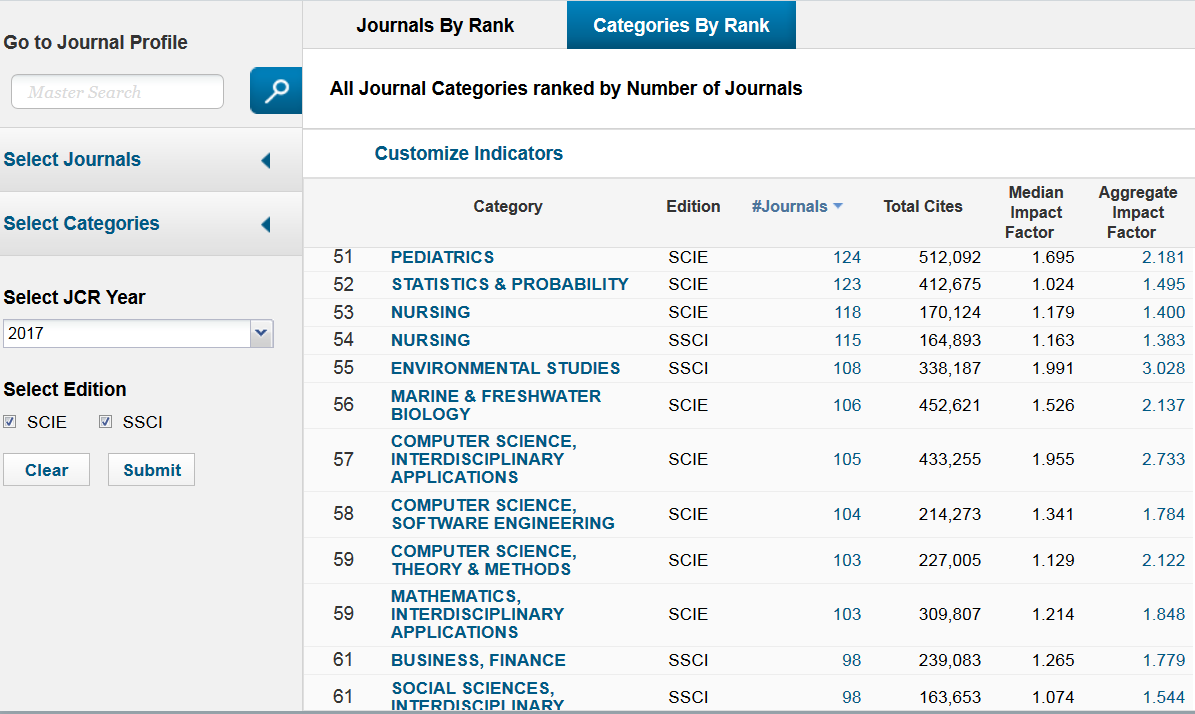 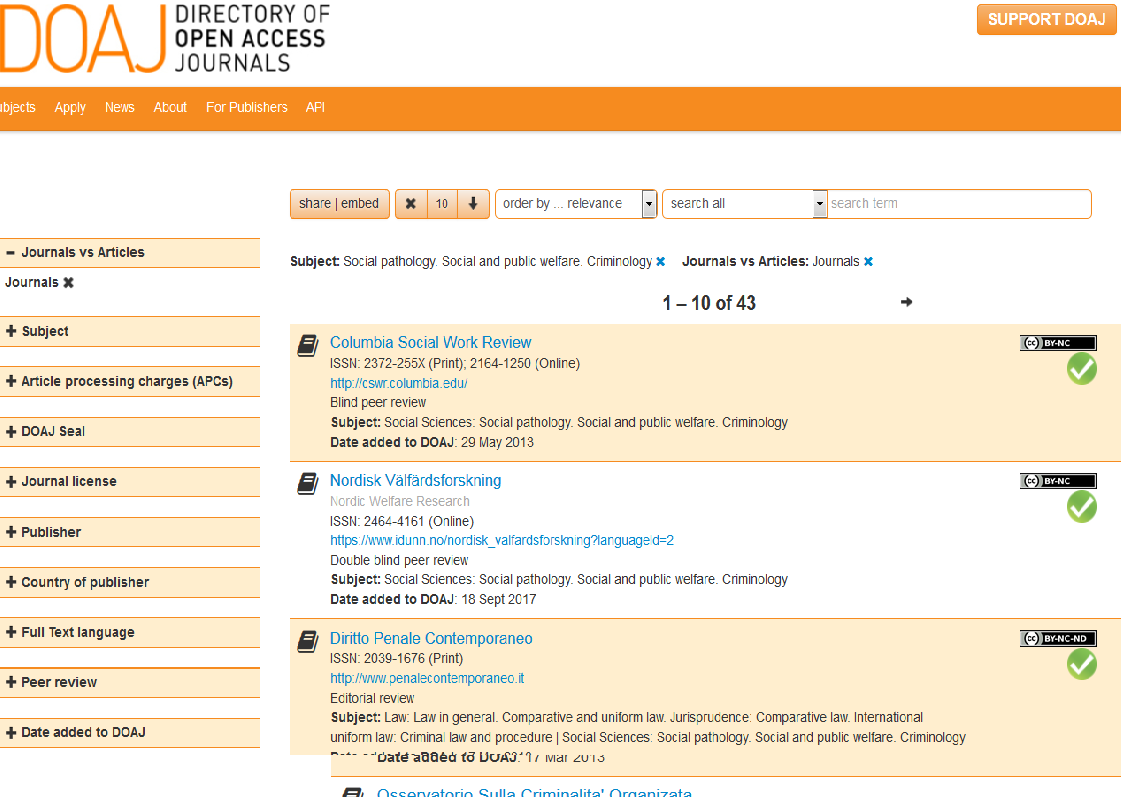 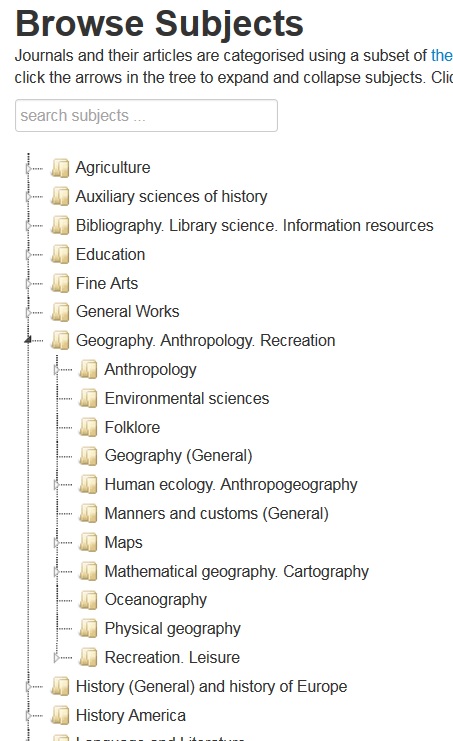 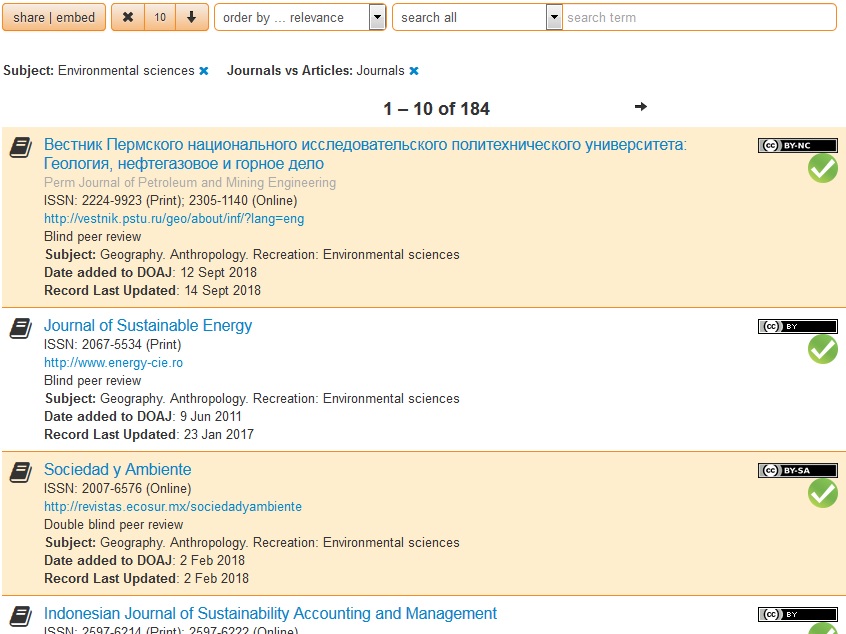 Informační
 zdroje
doaj.org
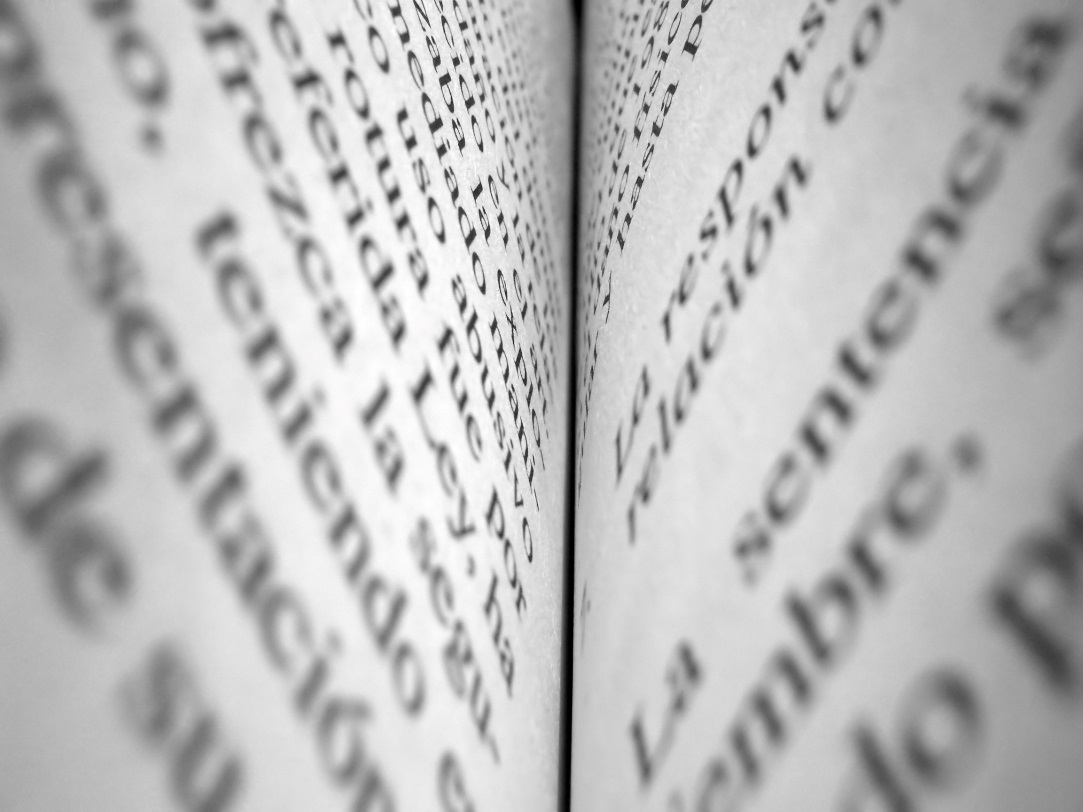 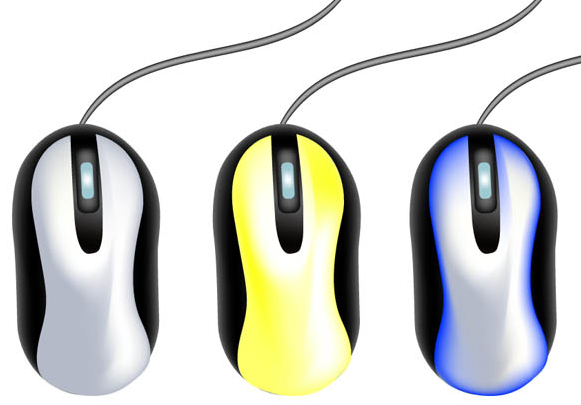 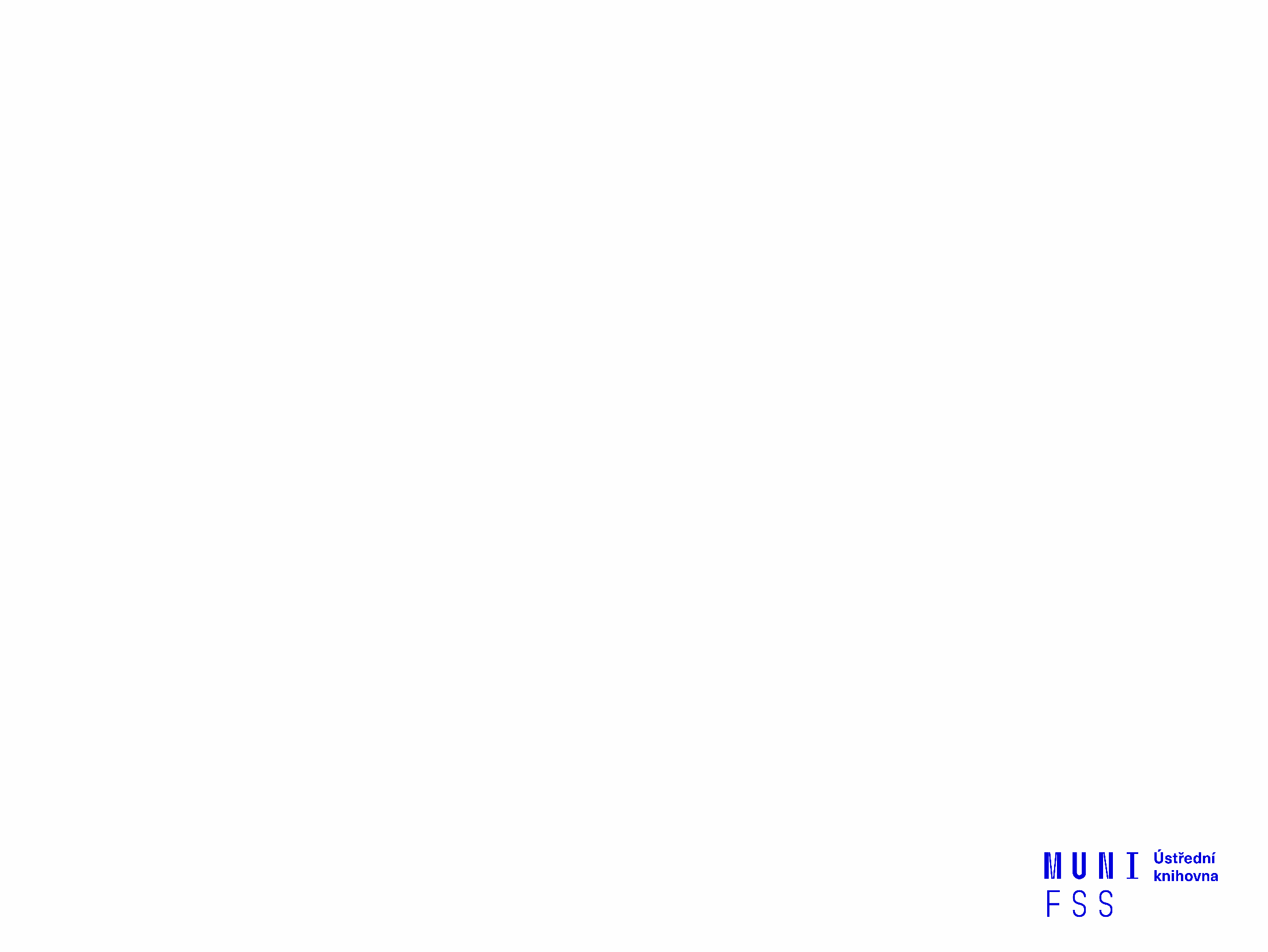 Informační zdroje
Knihy
Periodika 
odborné časopisy, magazíny
Referenční díla
encyklopedie, slovníky, tezaury, mapy, atlasy, bibliografie, adresáře, ročenky       
Další zdroje
závěrečné práce, materiály z konferencí, vládní publikace, šedá literatura, noviny, newslettery)
Internet
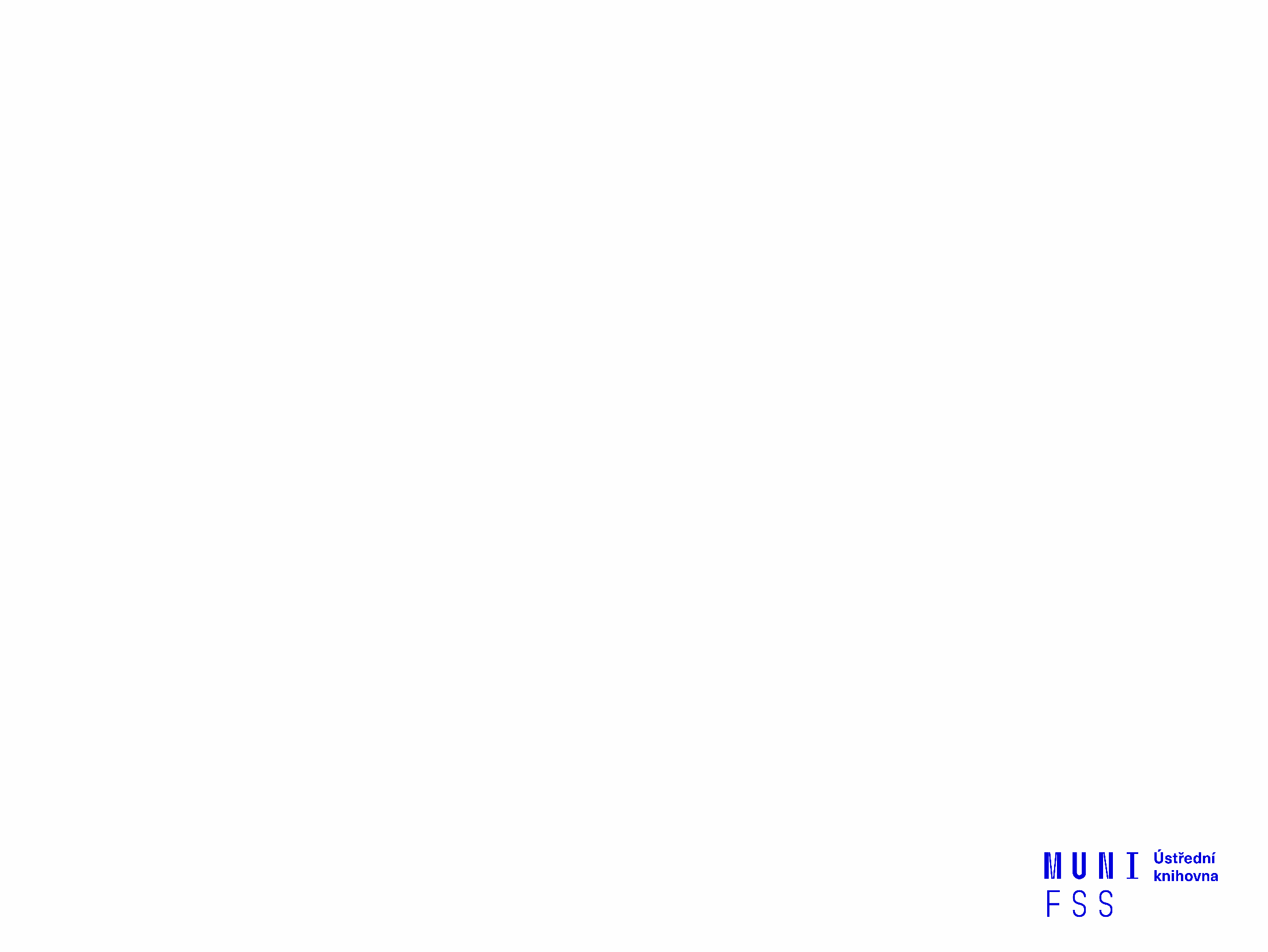 Získávání dokumentů*
Výpůjčka z knihovny
 Výpůjčka/dodání dokumentu z jiné knihovny v  ČR/zahraničí -   MVS/MMVS
 E-prezenčka, Copy on Demand (CoD)
 Licencované databáze
 Internet

*jako dokument budeme pro potřeby naší výuky označovat texty, obrázky, fotky, videa tj. jakoukoli formu grafického znázornění informací
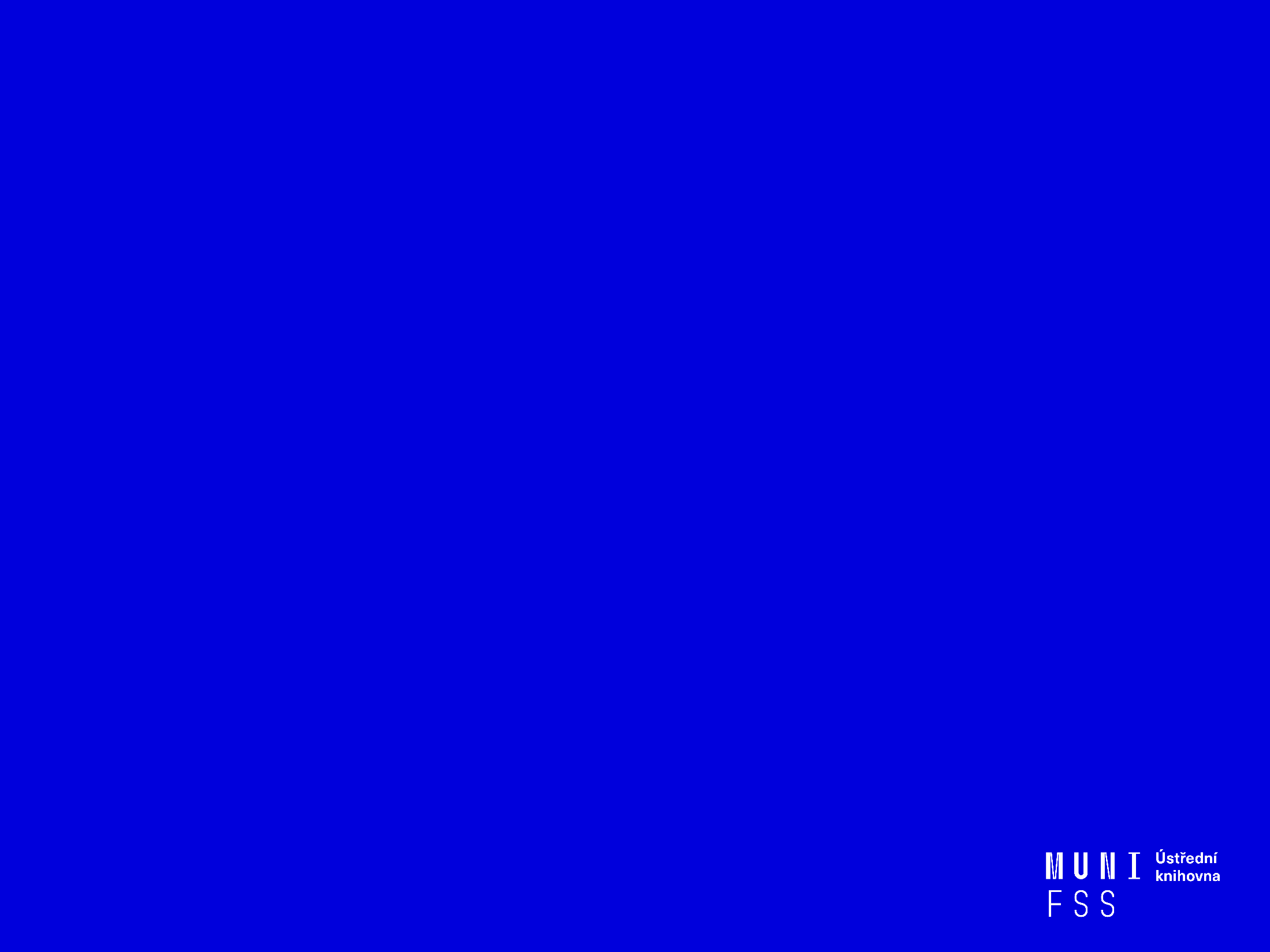 Kde hledat informační zdroje
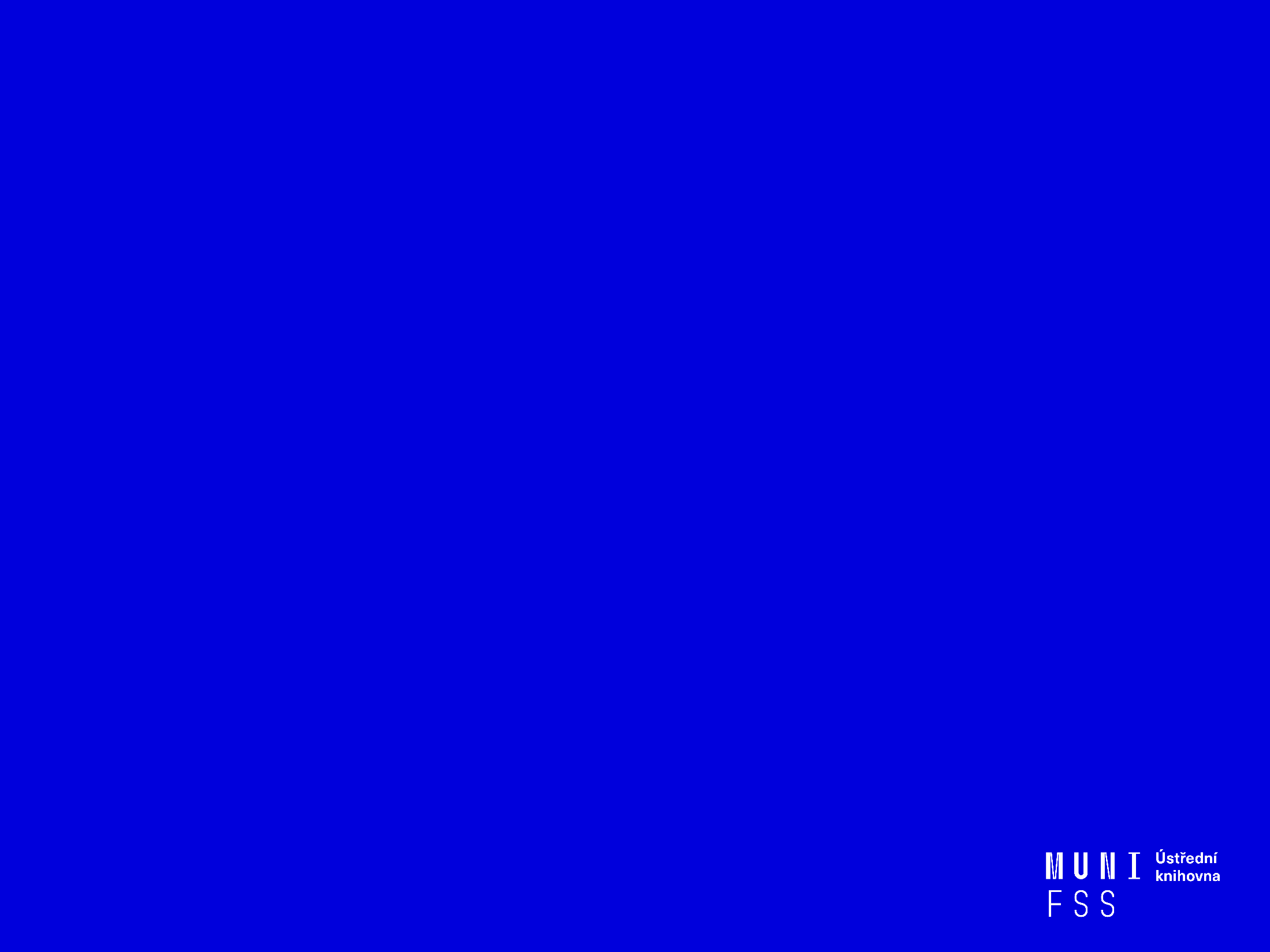 Knihovny
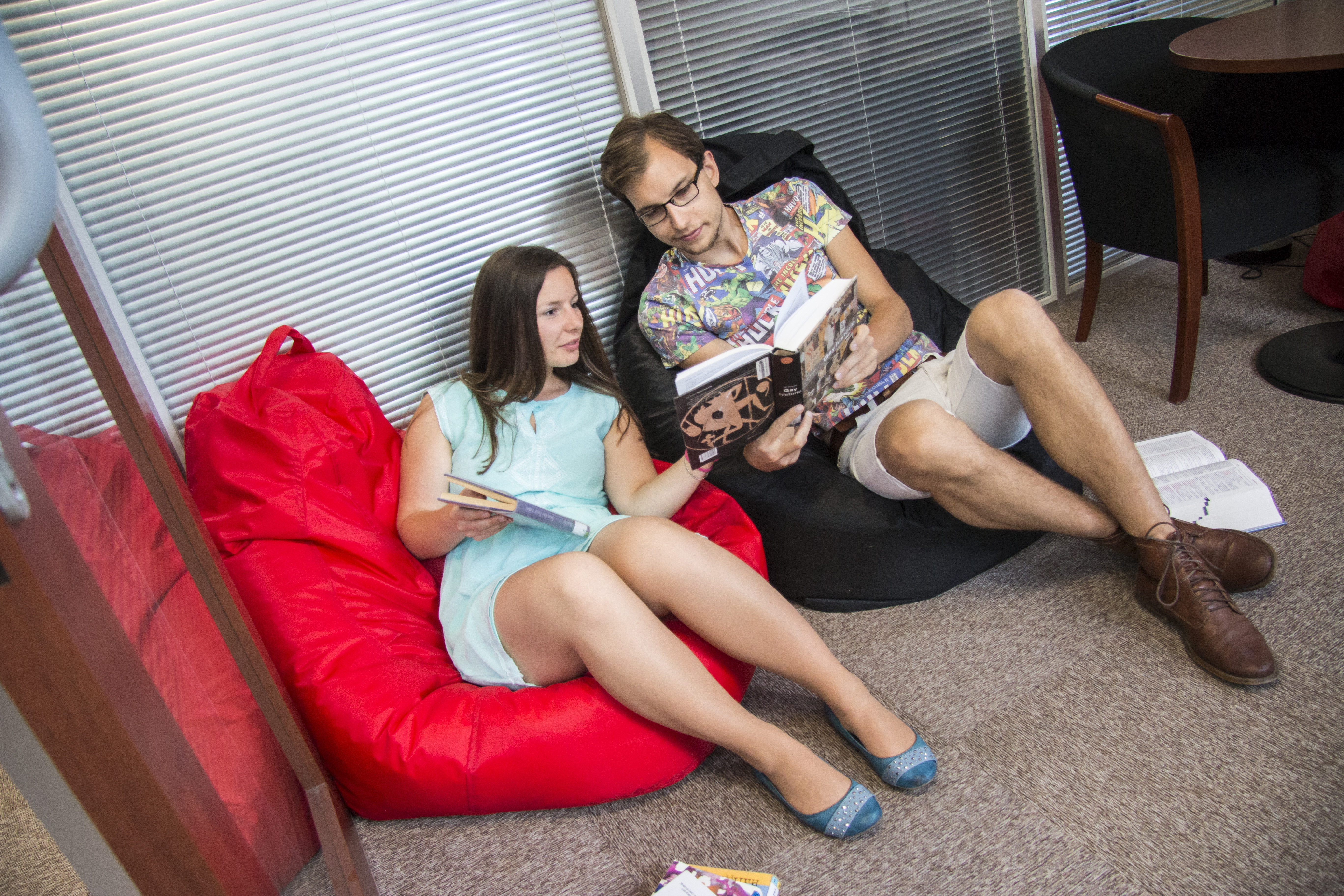 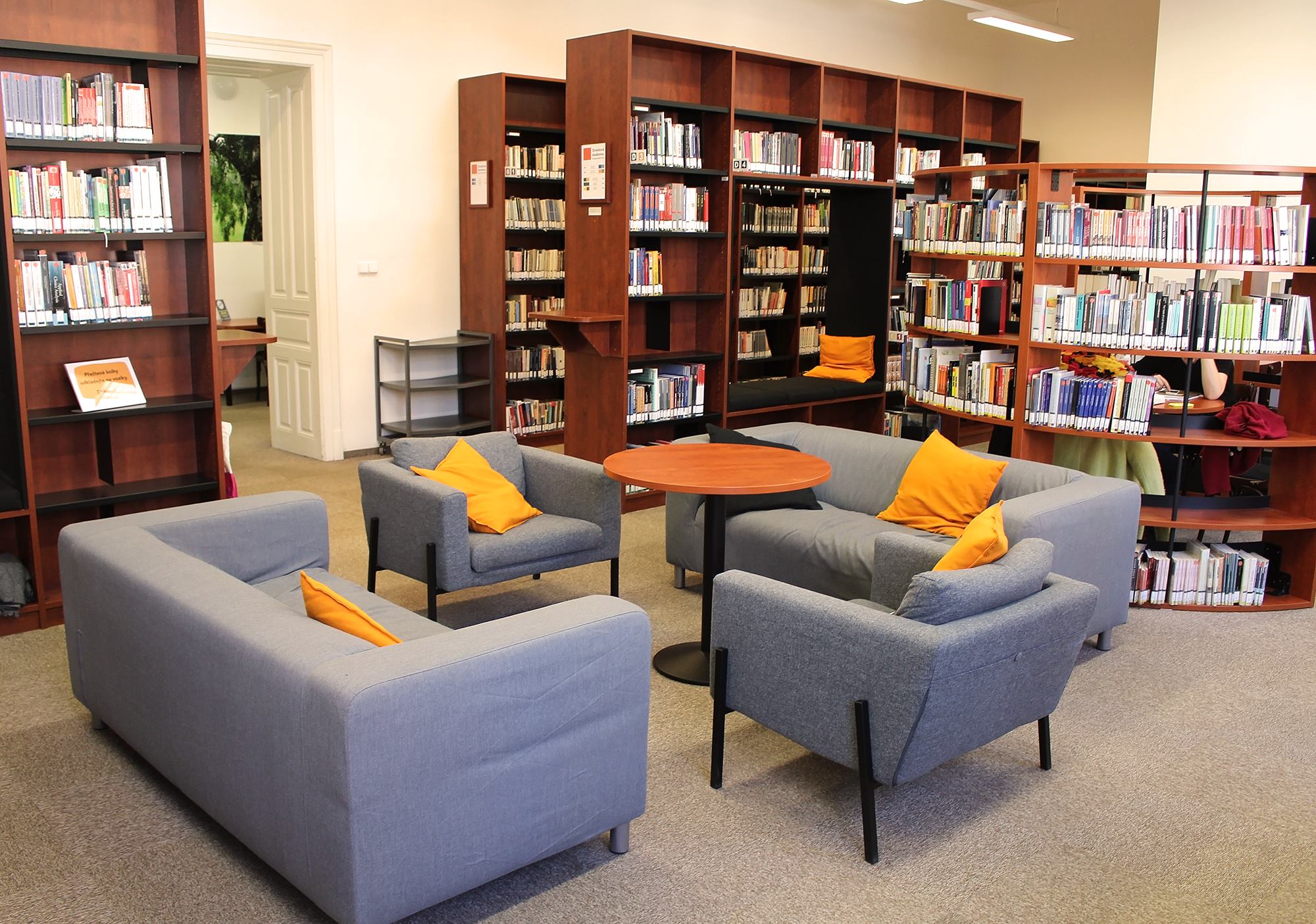 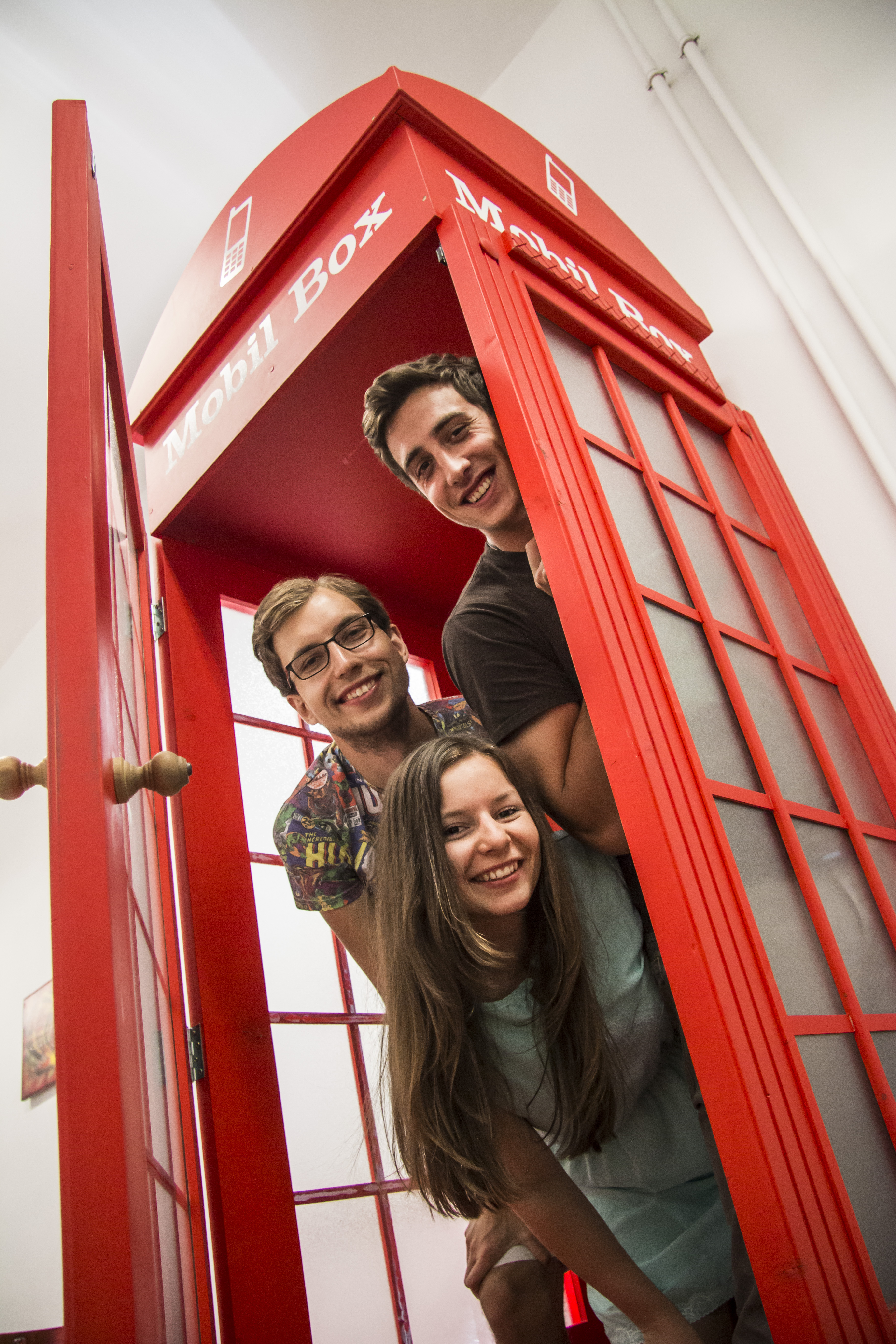 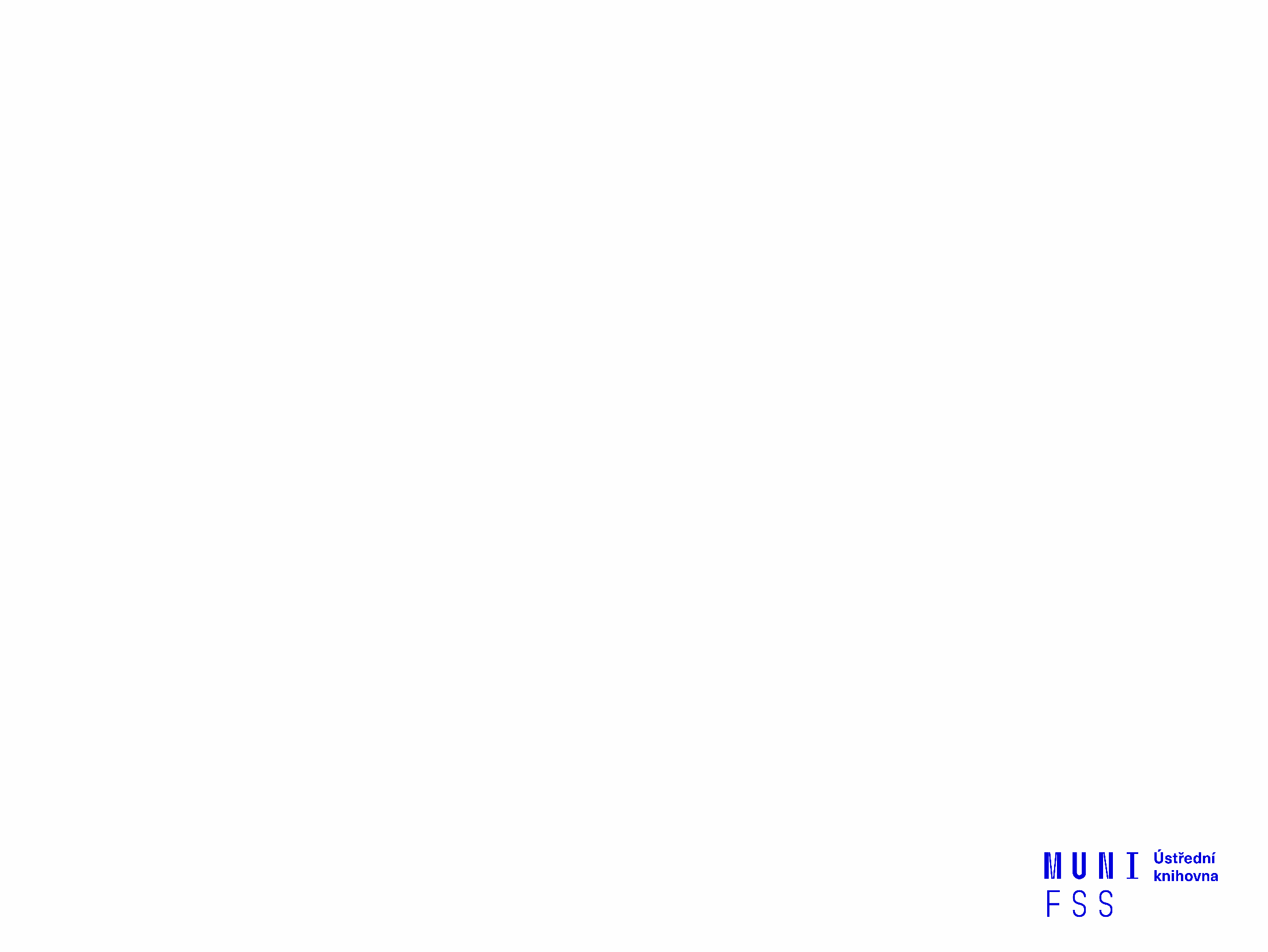 Katalogy knihoven
Lze prohledávat buď jednotlivě (např. Katalog MU, UK, MZK …)

 Nebo použít tzv. souborné katalogy: 
Knihovny.cz
Souborný katalog ČR (CASLIN)
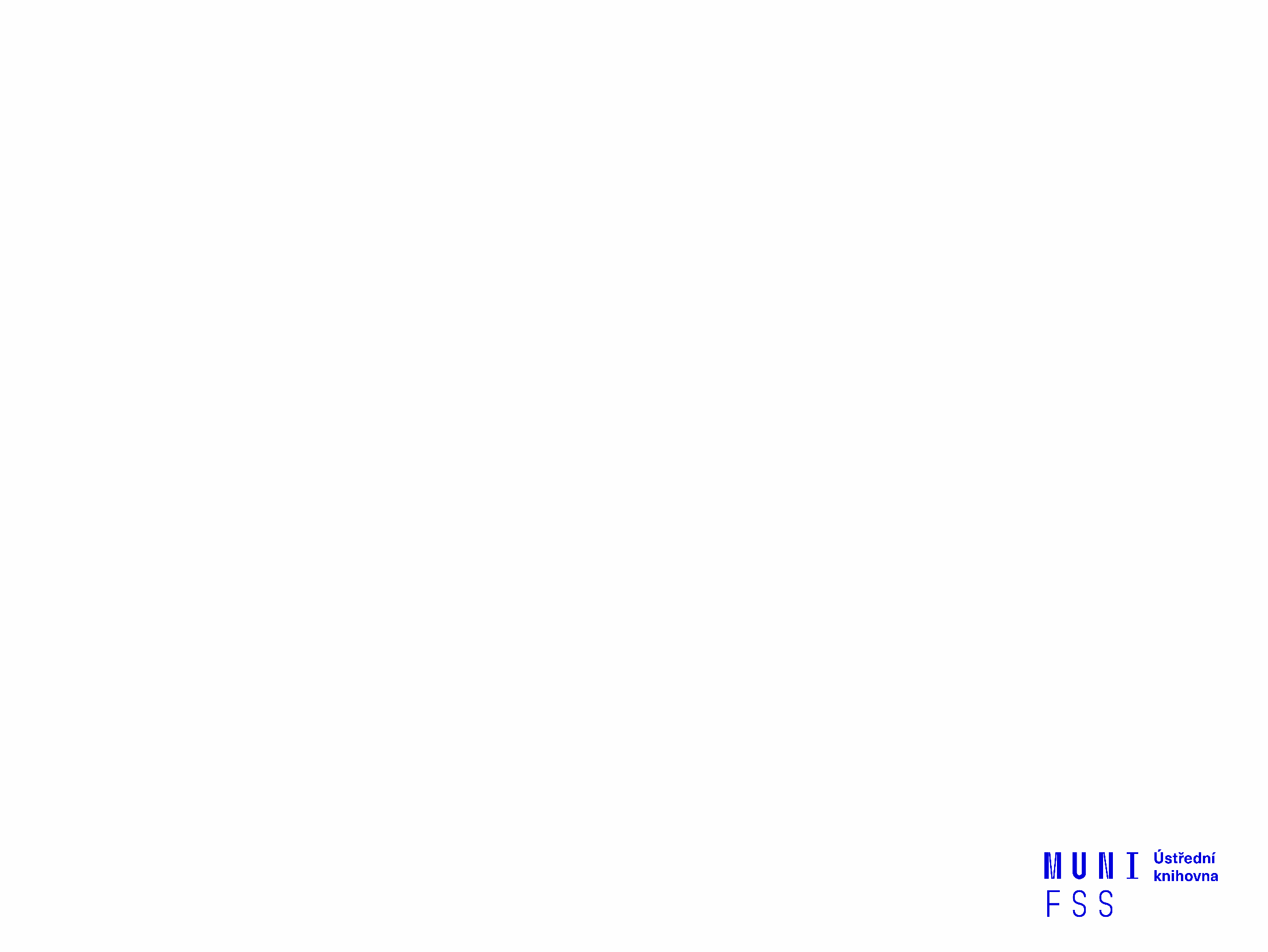 Licencované zdroje I.
další výrazy - komerční zdroje/databáze, elektronické informační zdroje, e-zdroje, EIZ, databáze, dokumenty v elektronické podobě

dostupné prostřednictvím databází
volně dostupné 
komerční (licencované)
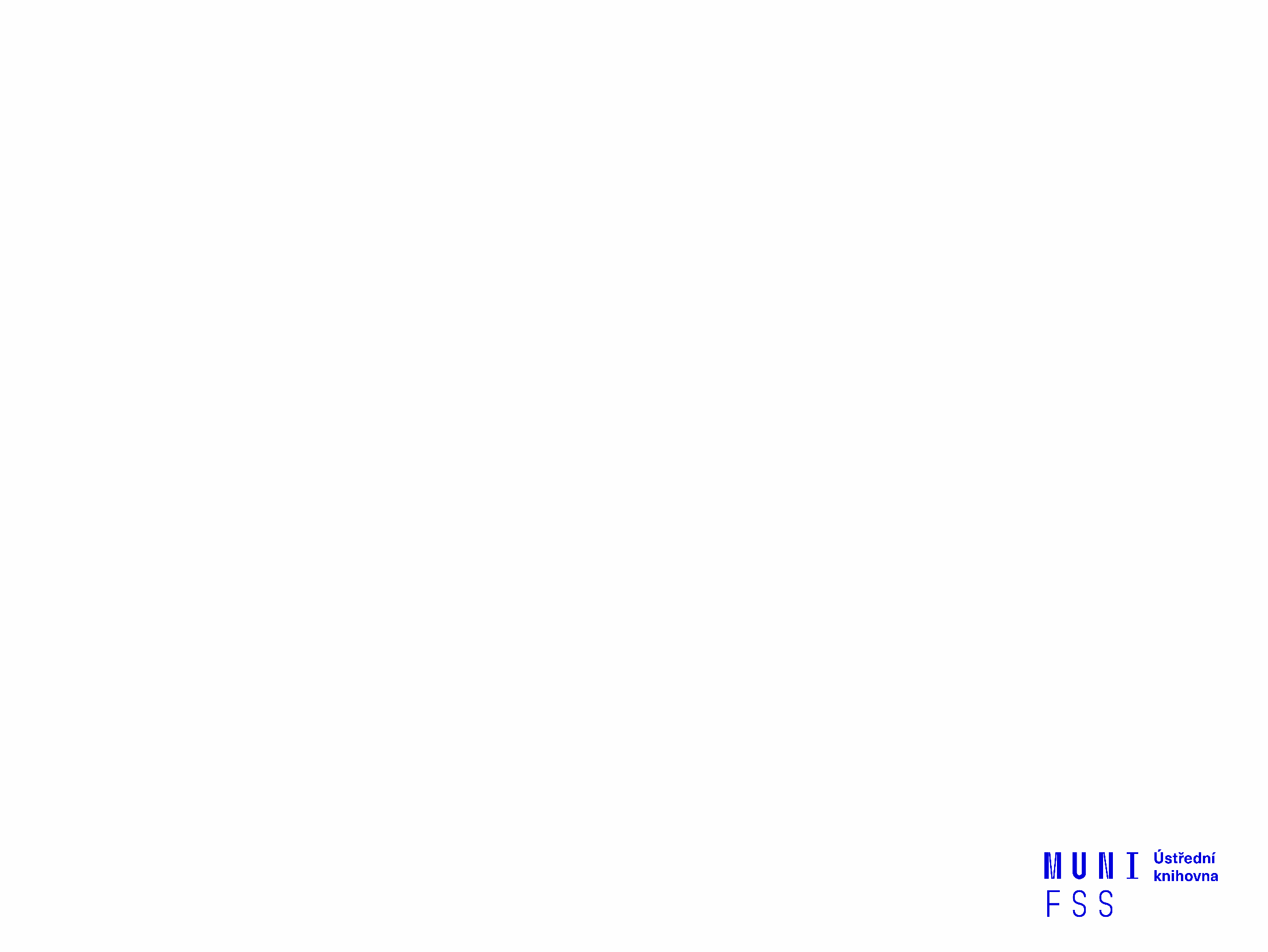 Databáze
Bibliografické – pouze základní  "identifikační" údaje o dokumentech (název, autor, rok vydání atd.) + abstrakt

 Fulltextové – plné texty dokumentů

 Multioborové – dokumenty z různých oborů 
rozsáhlé databáze – např. ProQuest, Wiley, EBSCO
není možné mít zaplacený přístup ke všem kolekcím, tj. ke všem fulltextům
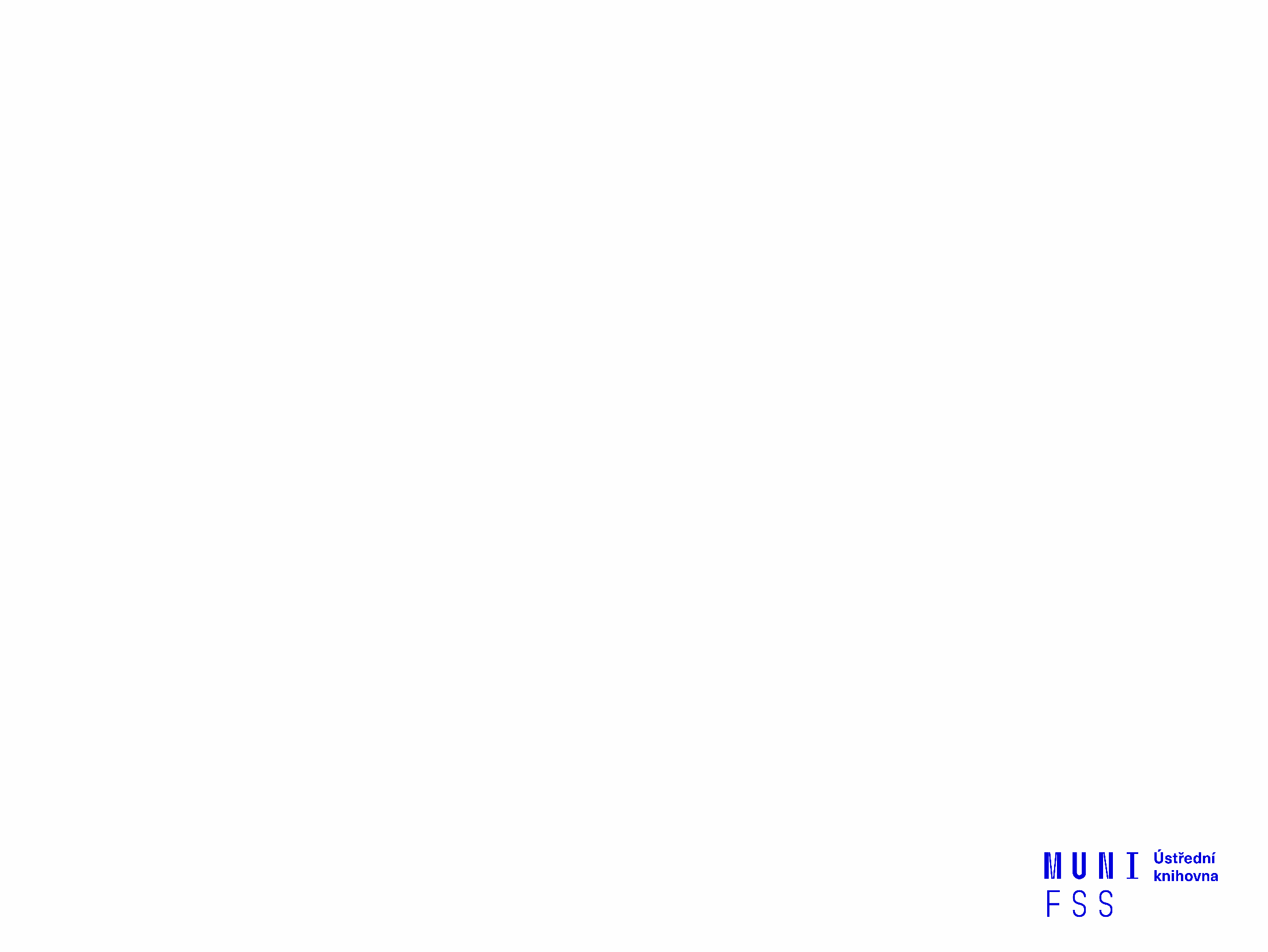 Licencované zdroje II.
za úplatu - pro studenty MU zdarma ☺
informace jsou prověřené (prochází recenzním řízením)
články většinou dostupné dříve než v tištěné podobě
doporučený zdroj pro psaní seminárních a závěrečných prací
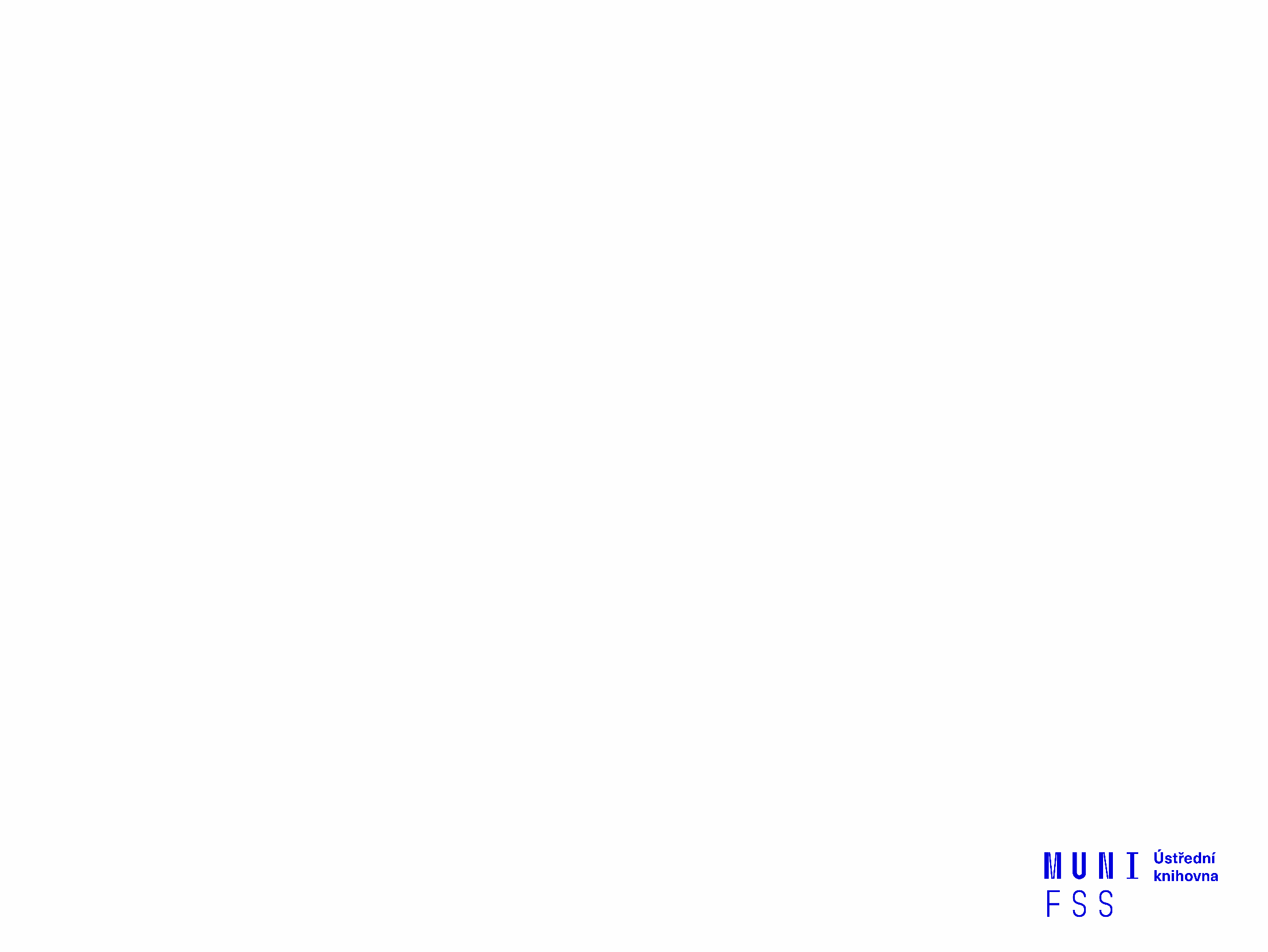 Jak se dostanu k licencovaným zdrojům?
stránky knihovny - http://knihovna.fss.muni.cz/ezdroje
 databáze k oborům vyučovaným na FSS

 Portál elektronických informačních zdrojů MU - http://ezdroje.muni.cz/
 databáze i z dalších oborů
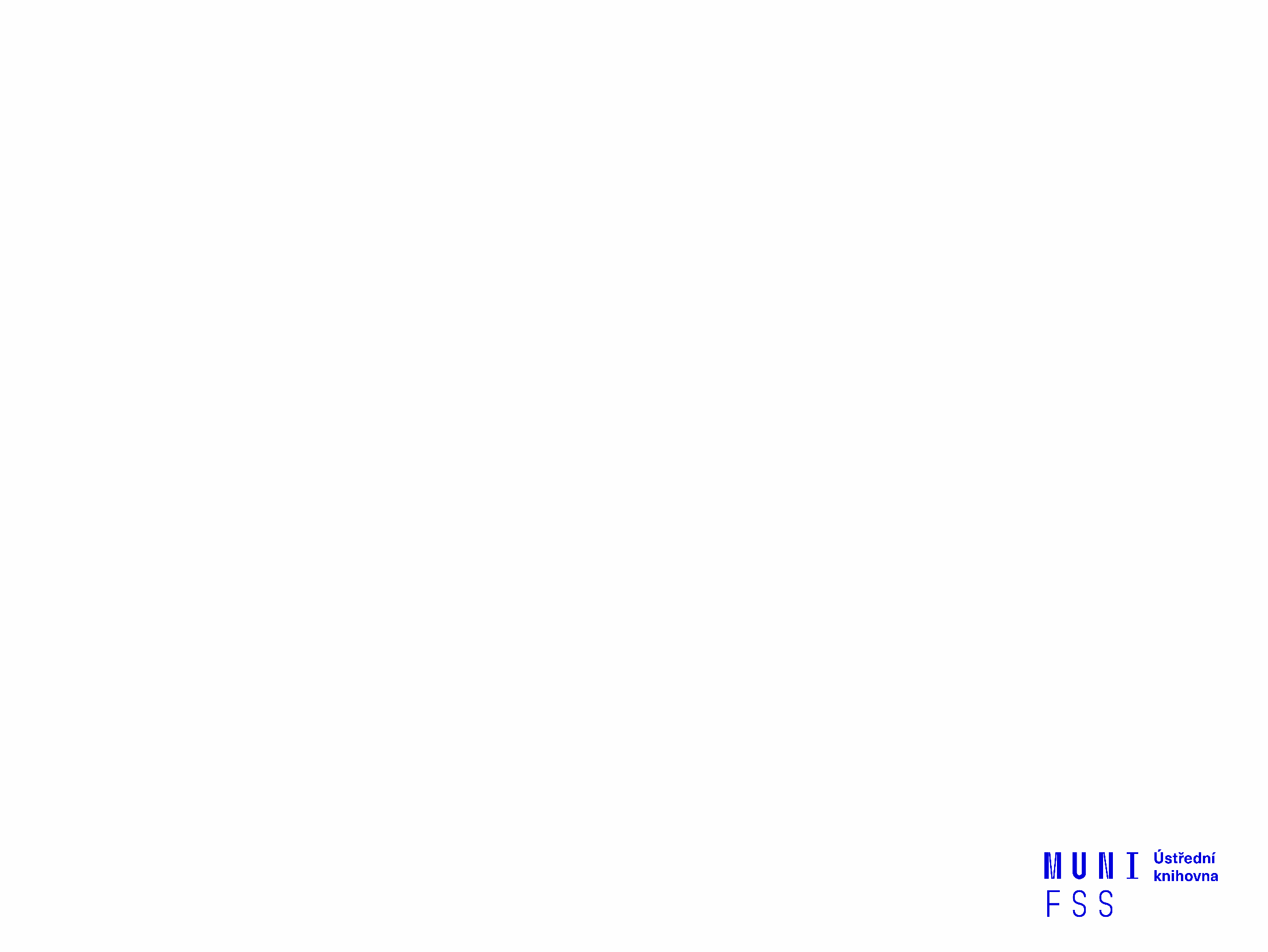 Jak se dostanu k licencovaným zdrojům mimo počítačovou síť univerzity?
Nastavte si na počítači vzdálený přístup
OpenVPN
Shibboleth
EZproxy
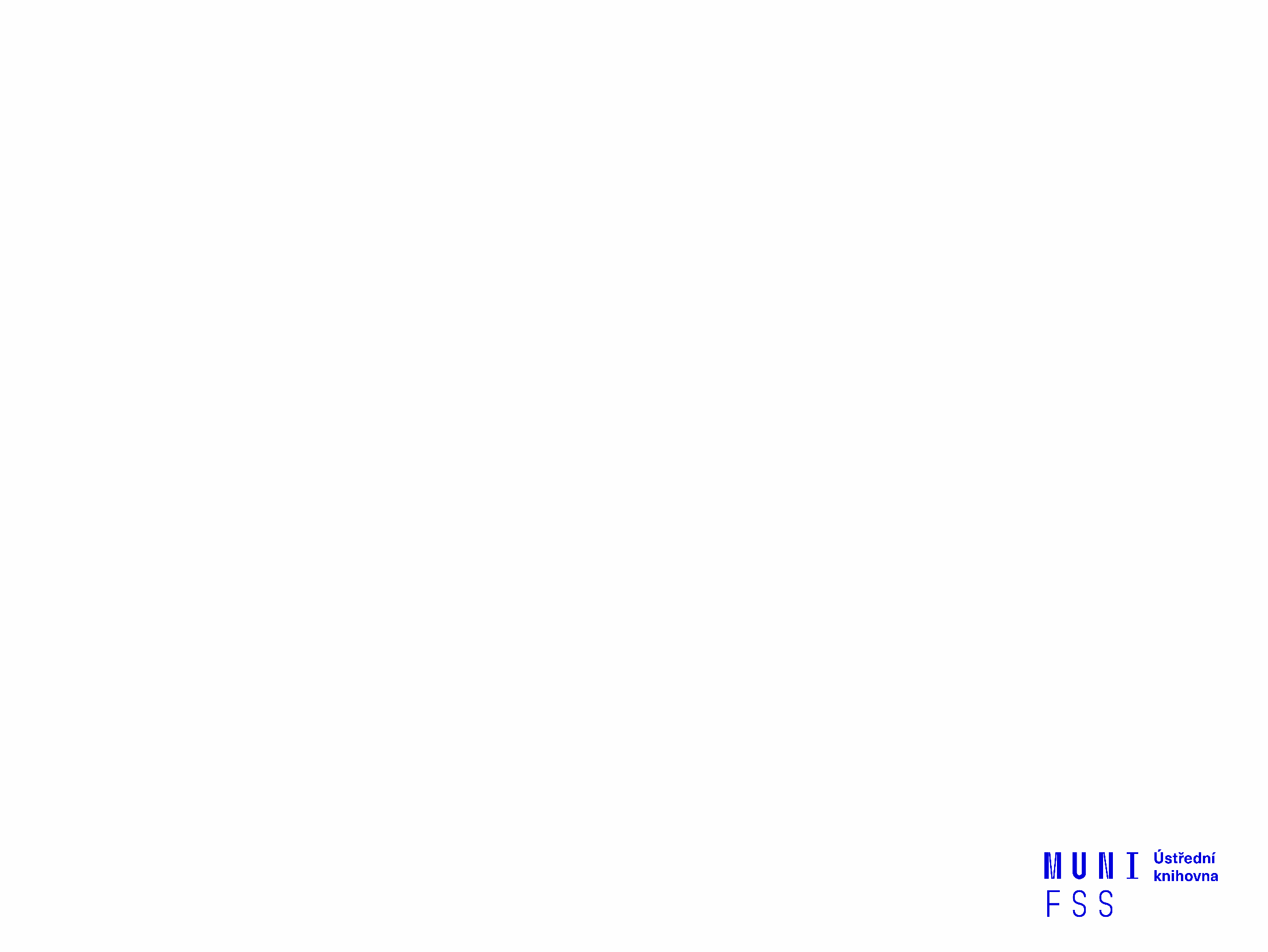 Kde hledat odborné časopisy? I.
EBSCO 
JSTOR
ProQuest
Sage Journals Online
ScienceDirect
SpringerLink
Wiley Online Library
Multioborové databáze jsou dobrým                
startovním místem pro vyhledávání

Můžete je prohledávat hromadně prostřednictvím discovery
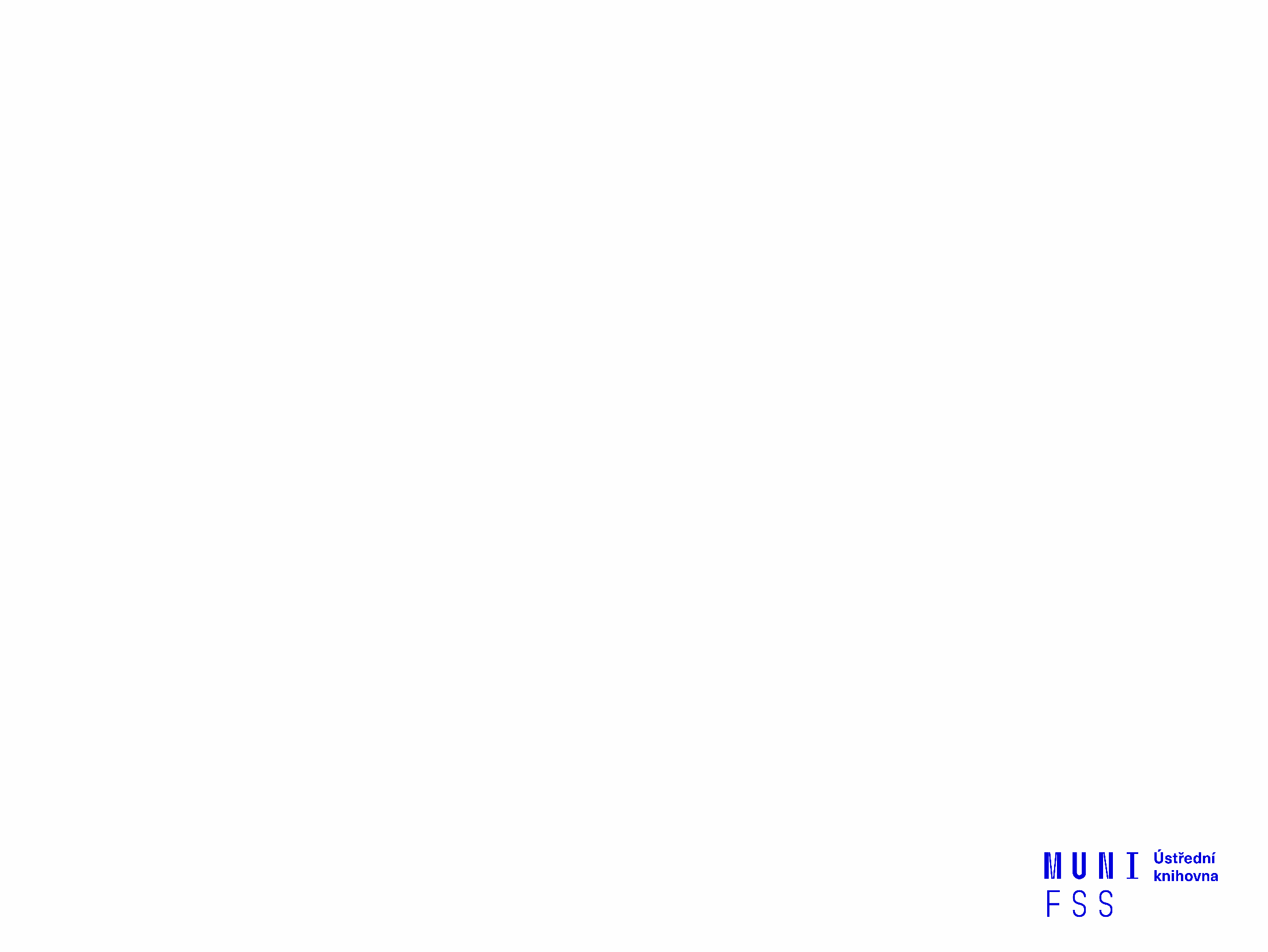 Ebooky
Gale Virtual Reference Library (encyklopedie)

Ebsco eBooks
Sage Knowledge
Taylor & Francis
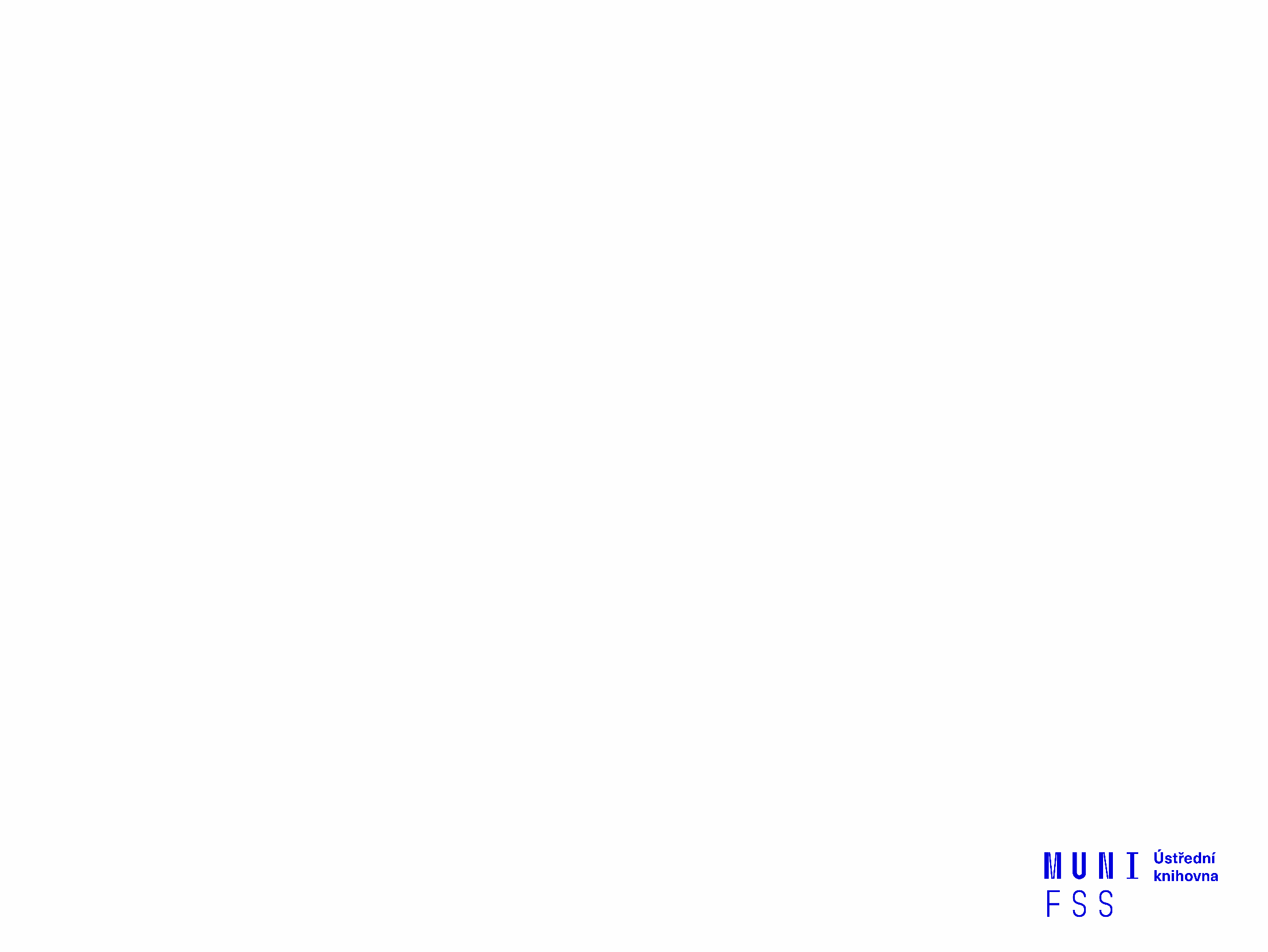 Informace z médií
Denní tisk, TV a rozhlasové vysílání
Anopress Monitoring Online
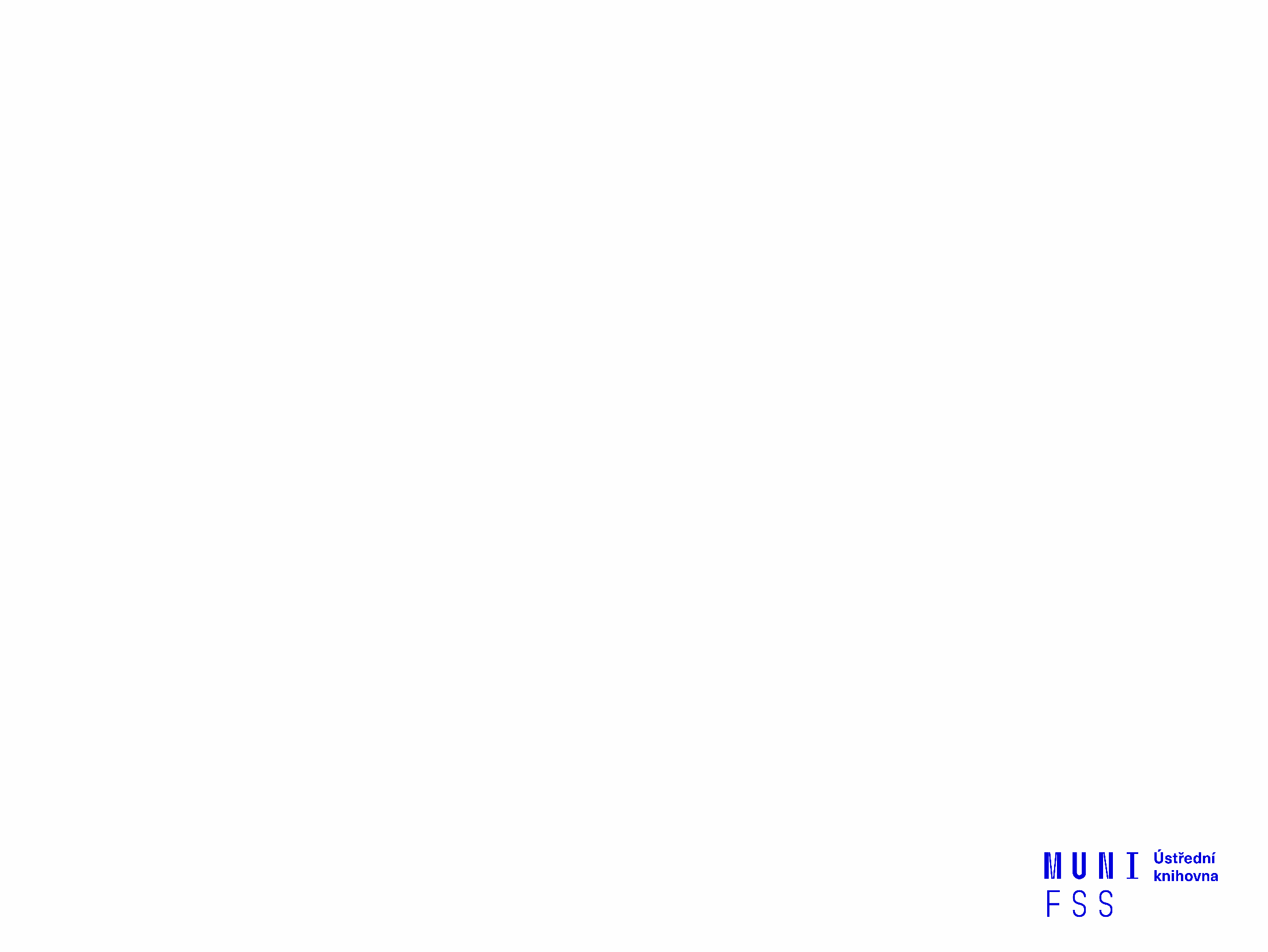 Závěrečné práce
Archiv závěrečných prací MU - Thesis

Vysokoškolské kvalifikační práce - Theses

Odevzdej.cz
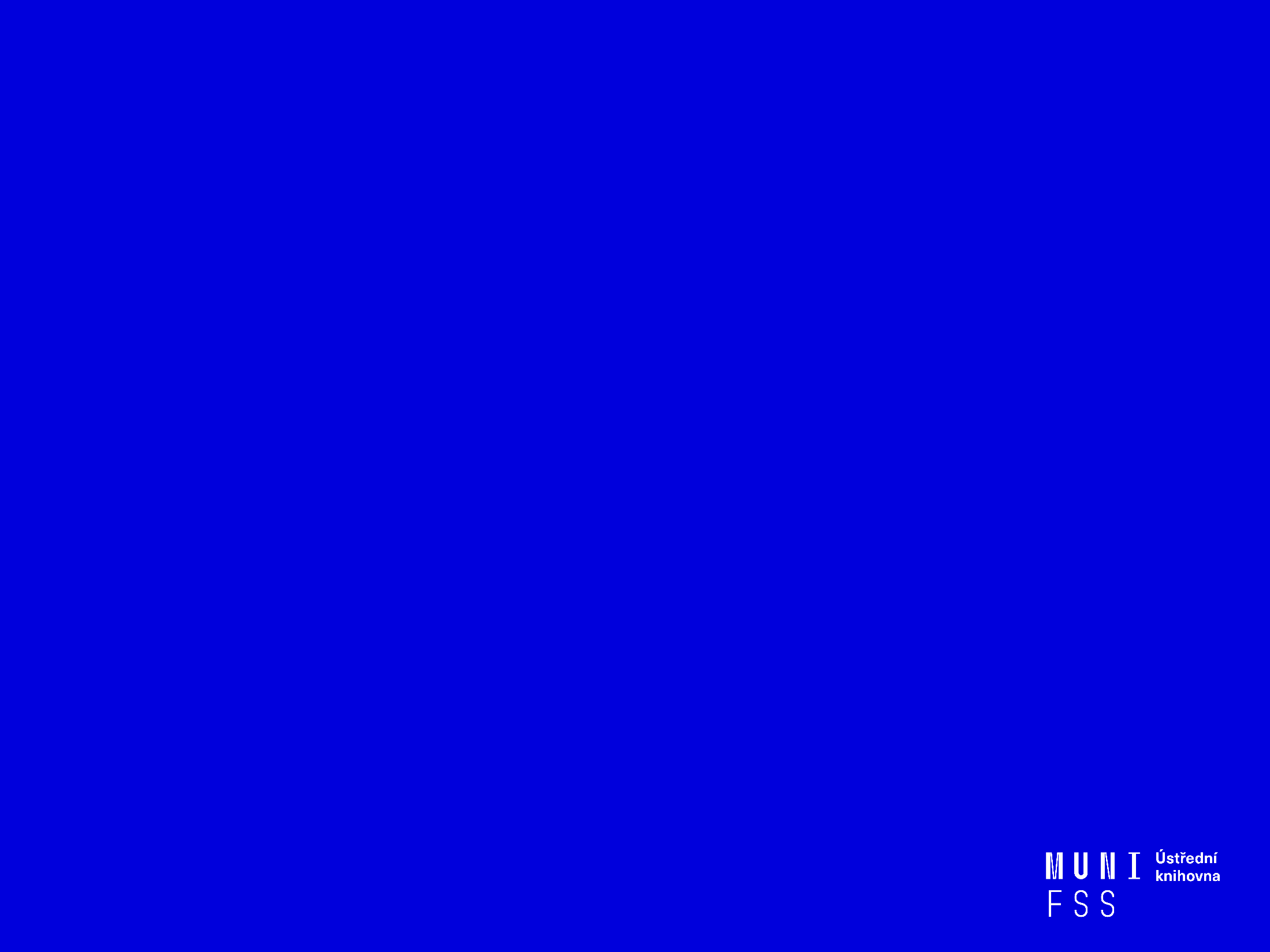 Shrnutí
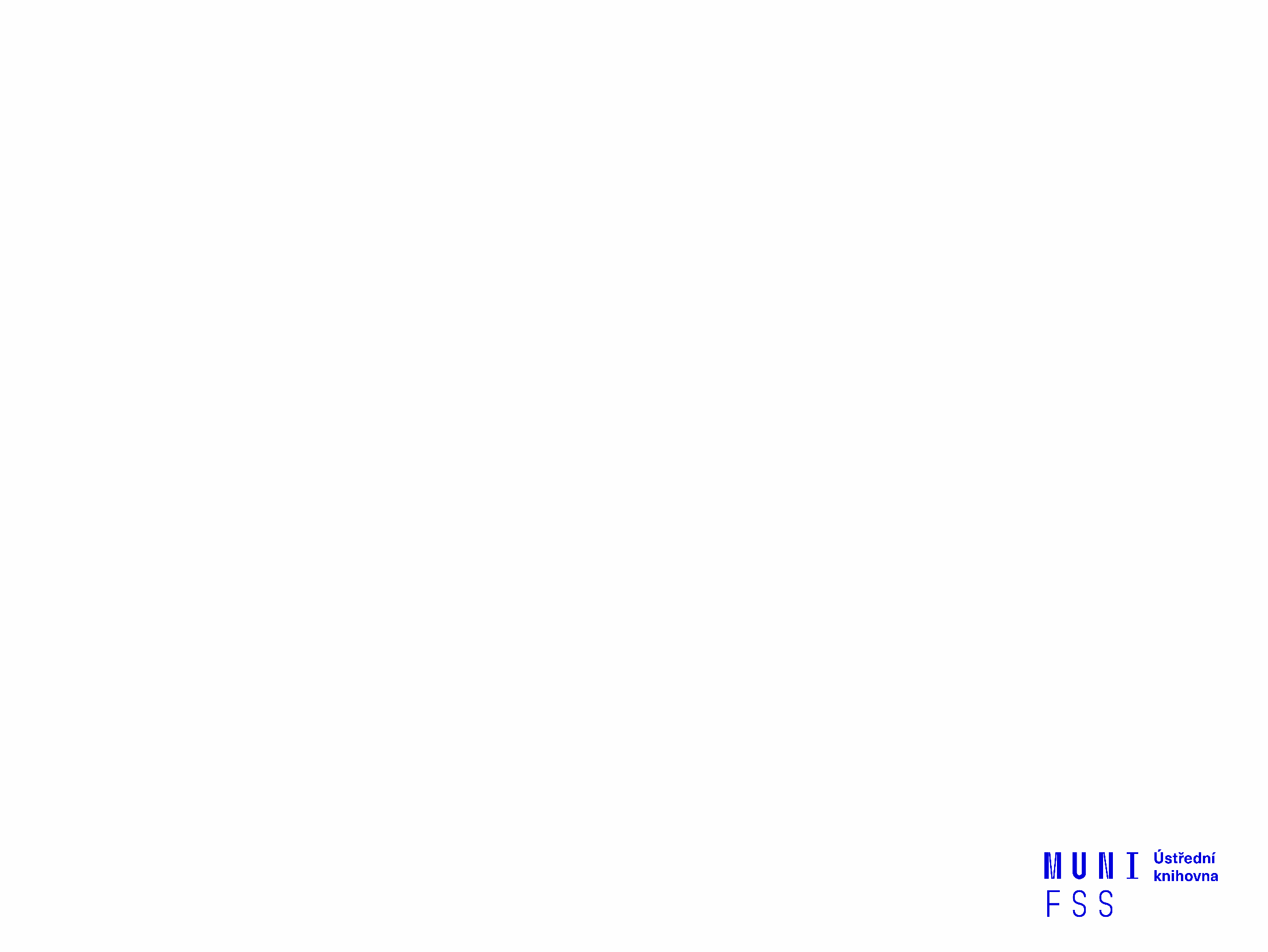 Pro vyhledávání odborných informací používejte licencované informační zdroje
Ověřené, kvalitní, jedinečné informace
Seznam databází
Stránky knihovny
Portál elektronických informačních zdrojů
Mimo počítačovou síť MU si nastavte vzdálený přístup
Např. OpenVPN, Shibboleth
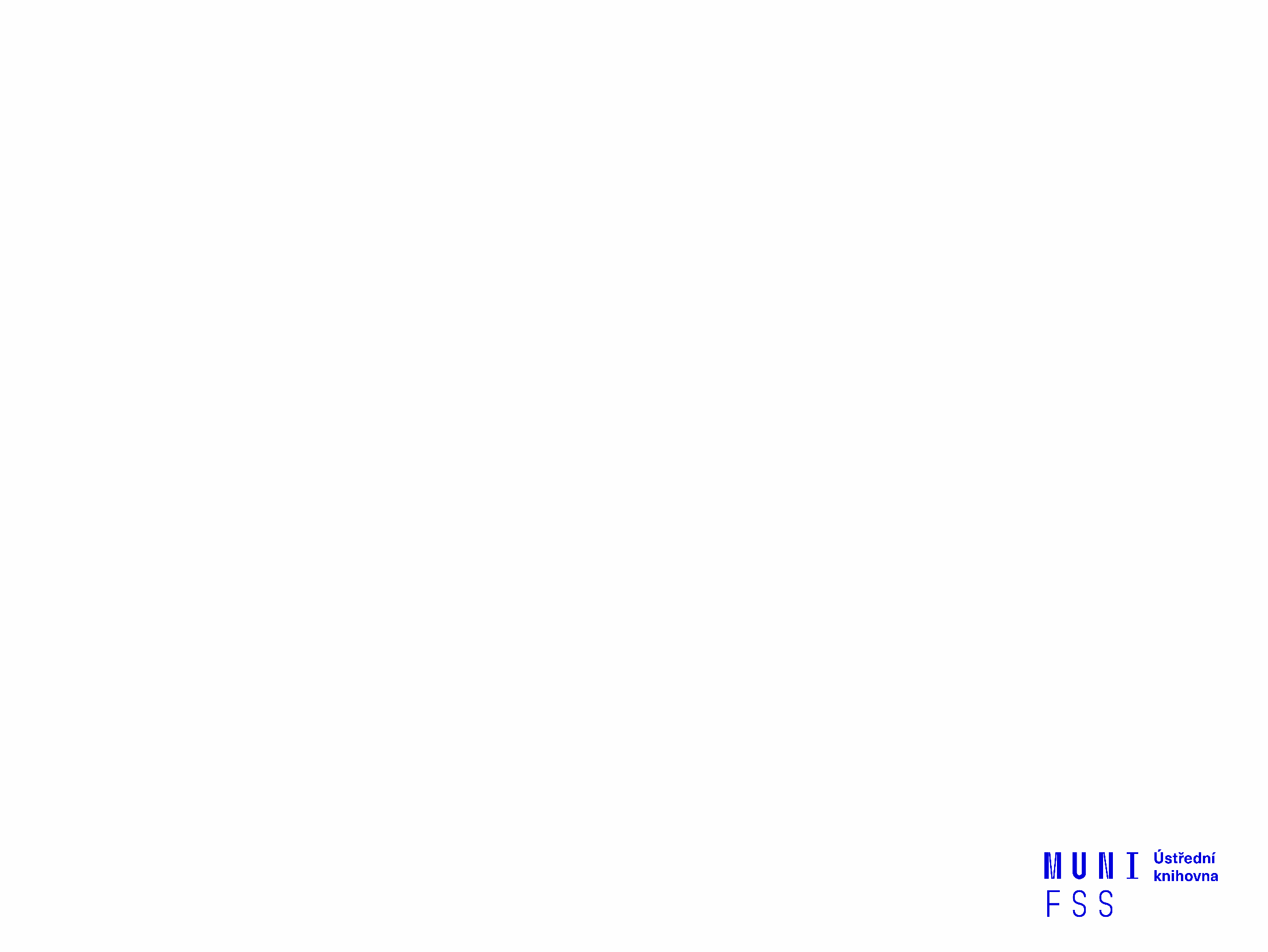 Seminář:
Skupina 01: pondělí 4. 11. 2019 10:00    PC25
Skupina 02: pondělí 4. 11. 2019 12:00    PC25
Skupina 03: čtvrtek 7. 11. 2019 12:00    PC26
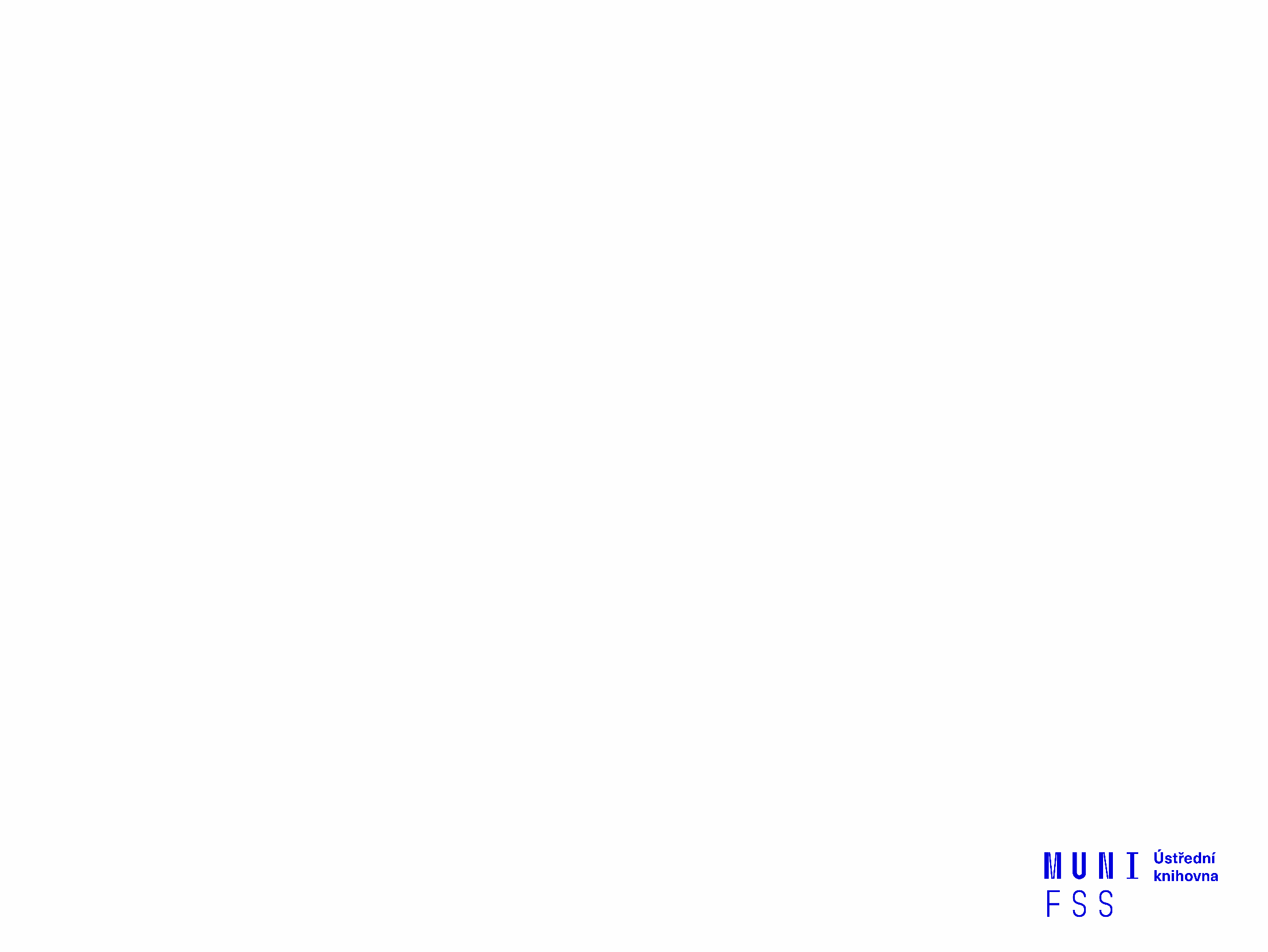 Děkuji Vám za pozornost
Mgr. Dana Mazancová, DiS.
mazancov@fss.muni.cz

infozdroje@fss.muni.cz